What is critical thinking?
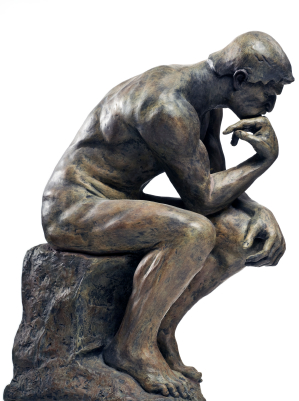 Critical Thinking
Critical thinking is at the core of most intellectual activity that involves students in learning to recognise or develop an argument, use evidence in support of that argument, draw reasoned conclusions and use information to solve problems.
~ Australian Curriculum
Critical Thinking
Critical thinking is that mode of thinking – about any subject, content or problem – 
in which the thinker improves the quality of his or her thinking by skilfully analysing, assessing and reconstructing it.

Critical thinking is self-directed, self-disciplined, self-monitored, and self-corrective thinking.
Critical thinking skills include …
interpreting			analysing
evaluating			explaining
sequencing			reasoning
comparing			questioning
inferring				hypothesising
appraising			testing
generalising
Critical thinking skills include …
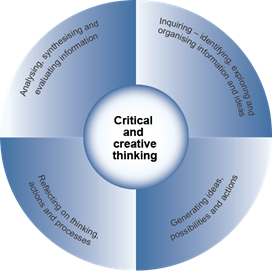 A well-cultivated critical thinker is …
Curious and Sceptical
Raises vital questions and problems, formulating them clearly and precisely.

Active
Gathers and assesses relevant information
Able to work independently and collaboratively
Comes to well-reasoned conclusions and solutions, testing them against relevant criteria and standards.
A well-cultivated critical thinker is …
Flexible, Open-minded & Reflective
Thinks open-mindedly with alternative systems of thought, recognising and assessing their assumptions, implications and practical consequences.

Communicative
Communication is integral to critical thinking through sharing ideas, questioning, as well as giving and receiving feedback.
Critical Versus Creative Thinking
The  two types of thinking are not interchangeable, yet they are strongly linked, bringing complementary dimensions to thinking and learning.

Critical thinking is an essential part of creativity . We need critical thinking to evaluate and improve our creative ideas.
Critical Versus Creative Thinking
https://www.youtube.com/watch?v=-3s0WkEU1uo
Teaching Critical Thinking
Australian Curriculum
Teaching Critical Thinking
Australian Curriculum Learning Continuum Examples
Inquiring
By the end of Kindergarten …
~ Poses factual and exploratory questions based on personal interests and experiences
e.g. asking why events make people happy or sad

By the end of Year 2…
~ poses questions to identify and clarify issues and compare information
e.g. asking how and why certain actions and events occured
Teaching Critical Thinking
Australian Curriculum Learning Continuum Examples
Generating ideas, possibilities & actions
By the end of Kindergarten …
~ Predicts what might happen in a given situation and when putting ideas into action
e.g. suggesting different endings to a story

By the end of Year 2…
~ investigates options and predicts possible outcomes
e.g. exploring identified problems and ways of overcoming them
Teaching Critical Thinking
Australian Curriculum Learning Continuum Examples
Analysing, synthesising and evaluating
By the end of Kindergarten …
~ Identify the thinking used to solve problems in given situations
e.g. asking how dilemmas in narratives were solved

By the end of Year 2
~ identify reasoning used in choices in specific situations
e.g. asking what course of action was most logical and why
Developing Critical Thinking
Ask open-ended questions
Categorize and classify 
Compare and contrast items and topics
Observe and draw conclusions
Work in groups to be exposed to the thought processes of their peers
Make decisions – consider pros and cons and evaluate the decision later.
Find patterns / make connections
https://www.youtube.com/watch?v=D-wpp64brLk
Critical Thinking Teaching Strategies
Activities that foster critical and creative thinking should include both independent and collaborative tasks, and entail some sort of transition or tension between ways of thinking. 
They should be challenging and engaging, and contain approaches that are within the ability range of the learners, but also challenge them to think logically, reason, be open-minded, seek alternatives, inquire into possibilities, be innovative risk-takers and use their imagination.
~ Australian Curriculum
Critical Thinking Teaching Strategies
Six Thinking Hats
White Hat – Identifying the relevant information
Red hat – Identifying personal feelings, preferences and those of others
Black Hat – Analysing risks, testing practicalities
Yellow Hat – Assessing positives
Green Hat -  Generating new ideas
Blue Hat – Reflecting on thinking processes
Critical Thinking Teaching Strategies
Certain Thinking Keys
What if …?
BAR – Bigger / Add / Remove
Disadvantages
The Prediction
Commonality 
The Question
Interpretation
Bloom’s Taxonomy
Analysing, synthesising and evaluating activities
Critical Thinking Teaching Strategies
Bloom’s Taxonomy
ANALYSING
1. How did the characters’ behaviour and opinions change during the narrative? Draw and complete the table:










EVALUATING
1. Evaluate Hogarth’s actions by devising an award for him based on his actions in the story.
OR
1. Each part of the Iron man was independent. What do you think was the most important part of the Iron Man’s body and why?
2. What is the most important part of your body? Why?
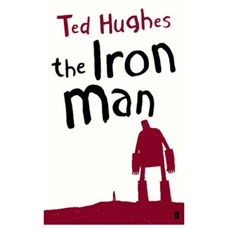 Critical Thinking Teaching Strategies
Developing criteria and assessing an idea/ task/ design according to the criteria

For example: